Chapter 8
Hypothesis Testing
Read intro:  page 413
This whole chapter is all about being able to test/see if data is better or worse than ‘normal’
For an even better feel, read the paragraph at the top of 414
To begin:
	- Write hypotheses statements
		- there will ALWAYS be 2
Null:  H0		2) Alternative:  H1
	(=)				(≠, <, >)
	

Tails…
EX:  A medical researcher is interested in finding out 	whether a new medication will have any 	undesirable side effects. The researcher is particularly 	concerned with the pulse rate of the patients who take 	the medication. Will the 	pulse rate increase, decrease, 	or remain unchanged after a patient takes the 	medication?  The researcher knows that the 	mean pulse rate for the population under study is 82 	beats per minute.

	The hypotheses for this situation are
	H0 = 
	H1 = 
				This is called a two-tailed hypothesis test.
EX:  A chemist invents an additive to 	increase the life of an automobile 	battery.  The mean lifetime of the 	automobile battery without the 	additive is 36 months.
	The hypotheses for this situation are
	H0 = 
	H1 = 

This is called a right-tailed hypothesis test.
EX:  A contractor wishes to lower heating bills 	by using a special type of insulation in 	houses. If the average of the monthly 	heating bills is $78, her hypotheses about 	heating costs with the use of insulation are

	The hypotheses for this situation are
	H0 = 
	H1 = 



	This is called a left-tailed hypothesis test.
Claim:  what the person BELIEVES to be 	true
it is also the REASON the test is being conducted
Let’s go back and look at each of ours and add that to our null and alternative

SO FAR
Write the null (H0) and the alternative (H1)
Label each problem with the claim
Ex’s below…
a)
Critical Region:  is in the tail(s)
Everything else is in the NON-critical region

Decision OPTIONS:  
Reject the NULL (in the critical region – outside the CV(s))
Do not reject the NULL (in the NON-critical region)
These choices should sound like a court of law…
[Speaker Notes: Example on pg. 425  - Claim: Mean weight of an adult animal is 42 pounds.]
STEPS:
Write the null and alternative
Label the claim
Draw the picture/determine tails
Find CV(s)
Calculate test score
Compare #4 and #5 and use chart to make decision
Summarize with table
Now, let’s try one and put it all together…
In Pennsylvania the average IQ score is 101.5. The variable is normally distributed, and the population standard deviation is 15.  A school superintendent claims that the students in her school district have an IQ higher than the average of 101.5. She selects a random sample of 30 students and finds the mean of the test scores is 106.4. Test the claim at a  0.05.
Another method for testing:  
P-value method (short for probability value) 
Use the test score to find it 
Look up the ‘area’ in table → p-value
If two - tails:  double that value
One – tail:  just use that value
Let’s try one using the new method…
	top p. 432:  ex# 8-6

Try a couple this way and then decide…which way do you like better?
Whether to use z or t
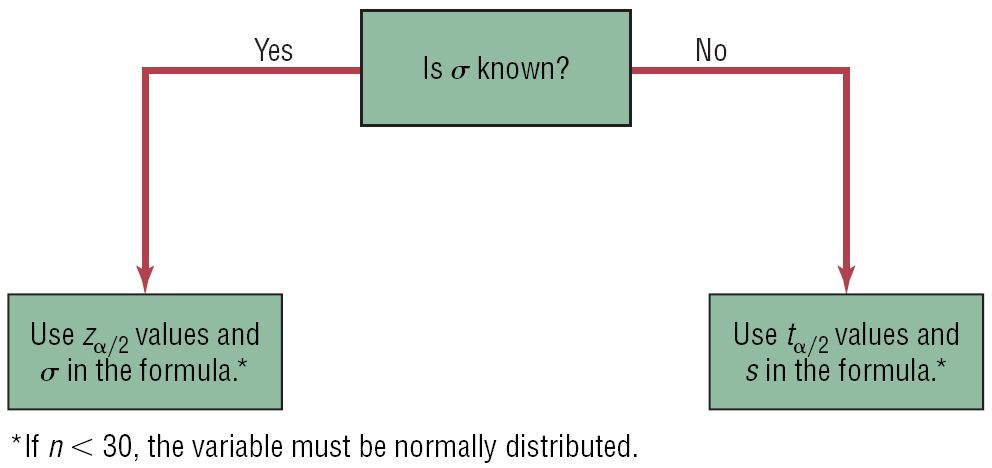 Example problem…p. 444:  8-13:  Aspirin consumption
Ex problem #2:  A medical investigation claims that the average number of infections per week at a hospital in southwestern Pennsylvania is 16.3. A random sample of 10 weeks had a mean number of 17.7 infections. The sample standard deviation is 1.8. Is there enough evidence to reject the investigator’s claim at α = 0.05?
8-4:  z Test for a Proportion
Uses proportions or percentages
Formula:  TS  
Where: 



Don’t forget:  np ≥ 5 and nq ≥ 5
Uses Z chart again